Remembrance of
Beloved Departed
our
We proclaim that the ﬁre of those who have gone before us has never left this earth.
We are heartened by the truth that their sacred ﬁre has become an eternal light that leads us on,
a ﬁre continually blessing us, encouraging us, aﬃrming us to live our life to the fullest
for our own beneﬁt as well as for the good of all life.
  
                                                                                      (John Schwiebert)
Letting go means different things to different people,
but one thing it does not mean is skipping over pain and sorrow.
The losses we experience, alongside our love and joy, give us a rich, many-layered life that we could not have otherwise.
Centrepiece
Gathering - Music/ Hymn
Reflection:  Remembering
Everyone  loves  to  be  remembered.	 But  if  we  want  to  be  remembered	   We  have  a  duty  also  to  remember.

Memory  is  a  powerful  thing.
Rightly  used  it  is  a  form  of  immortality. It  keeps  the  past  alive.
Those  we  remember  never  die.
They  continue  to  walk  and  talk  with  us. Their  influence  is  still  felt  among  us.

There  is  nothing  stronger  or  more  helpful Than  a  good  remembrance.

Sisters  and  loved  ones,  we  want  you  to  know That  we  haven’t  forgotten  you.
We  remember  you.
And  your  memory  most  definitely Brings  life  to  us  today.
May  it  also  assure  us  of  life  for  you,
That  eternal  life  Christ  came  on  earth  to  give  us.

Pause
Psalm 90

Eternal and Immortal One, you have been our refuge in all generations. Before the mountains were brought forth, before you had formed the earth and the world, from everlasting to everlasting, you are the Alpha and the Omega.

When our days on Earth are ended, you welcome us home to your Heart,
To the City of Light, where time is eternal and days are not numbered.

You gather those who love you as friends returning from a long journey, giving rest to their souls.	  You anoint them with the balm of understanding, healing wounds of the past.
For our days on Earth are a mystery, a searching for you, a yearning for the great Mystery to make itself known. The years pass and soon the Harvest is at hand, a time to reap the fruit of one’s life. Who has lived with integrity?
Who will reflect the Light?
Who can bear the radiant beams of Love?

Who have reverenced the Counsellor and opened their hearts to the Spirit of Truth?   Teach us, O Beloved, to honour each day that we may have a heart of wisdom.
Awaken us, O Holy One!  Too long we have been asleep!  Have mercy on your people!   Help us to wait in silence, listening for your gentle voice; Strengthen us with courage to face the fears within.
O, that we might be converted in our hearts and walk together in peace and harmony.


Let your love be known to the nations, 
Your glory to your children’s children.
Let the grace and gentleness of the Holy Spirit be upon us, Guiding our feet upon paths of Love Consciousness.
Increase the light within us O Beloved, hear our prayer.

(Psalms for Praying – An invitation to wholeness.   Nan C. Merrill)
Reading: The steadfast love of our God never ceases; God’s mercies never come to an end. They are new every morning; great is God’s faithfulness.  God is good to those who wait.
It is good that one should wait quietly for the promises of our God.  (Lamentations 3:24)




Pause for reflection and sharing
Litany of Remembrance (short pause after each remembrance prayer)

Let us remember all those who revealed God’s tender love and mercy to us in their own unique ways through the years…

Those who lived their lives with extraordinary zeal…

Those whose vision challenged our thinking and who have spoken prophetically, even when we found it hard to hear them…

Those who have rendered hidden service quietly…

Those whose hearts have burned with a sense of justice…

Those who have built on the traditions of the past as a way to a new future…

Those whose beauty has shone in cooking, art, music, decoration, poetry, dance…

Those who enlarged our capacity to explore and understand God’s ways…

Those whose prayerful discernment has encouraged us, to live our life to the fullest for our own benefit and for the good of all life…
The names of the Sisters who died during the year are read and remembered
Loved ones who died during the year are named and remembered




Help us O God, to see your face in the dark times. Response:  You are the resurrection and the life. 
Help us O God, to hear your voice in the silent times. Response:  You are the resurrection and the life.

Help us O God, to feel your heart in the dark times.
Response:  You are the resurrection and the life.

When life is empty and we have to walk alone
Response:  Be close to us O God until the morning comes.

When part of us dies in the long goodbye,
Response:  Be close to us O God until the morning comes.

(“In the secret of my heart” Moments of stillness in the heart of Christ, by Anna Burke RSM)

Prayers of the gathered community…
The Gifts of Death
Without the death of stars, there would be no planets and no life. Without the death of creatures, there would be no evolution.
Without the death of elders, there would be no room for children. Without the death of foetal cells, we would all be spheres.
Without the death of neurons, wisdom and creativity would not blossom. Without the death of cells in woody plants, there would be no trees.
Without the death of forests by Ice Age advance, there would be no northern lakes.
Without the death of mountains, there would be no sand or soil.
Without the death of plants and animals, there would be no food. Without the death of old ways of thinking, there would be no room for the new. Without death, there would be no ancestors. Without death, time would not be precious.

ALL:   What, then, are the gifts of death?

The gifts of death are Mars and Mercury, Saturn and Earth. The gifts of death are the atoms of stardust within our bodies.
The gifts of death are the splendours of shape and form and colour. The gifts of death are diversity, the immense journey of life.
The gifts of death are woodlands and soils, ponds and lakes. 
The gifts of death are food: the sustenance of life.
The gifts of death are seeing, hearing, feeling ‐ deeply feeling.
The gifts of death are wisdom, creativity and the flow of cultural change. 
The gifts of death are the urgency to act,
the desire to fully be and become.
The gifts of death are joy and sorrow, laughter and tears.

ALL:   The gifts of death are lives that are fully and exuberantly lived and then graciously and gratefully given up, for now and forevermore.   Amen    (Connie Barlow)
Reflection time
Optional sharing
Closing Prayer

Eternal God, today we gather to our hearts those who have died and  have  influenced  our  lives  with  love  and  goodness.    Their lives  continue  to  aﬀect  who  we  are  and  what  we  do.  Like  the sacred fire that has become an eternal light leading us on, a fire continually blessing us, encouraging us, aﬃrming us to live our life to the fullest for our own benefit as well as for the good of all  life  ‐  so  has  the  goodness  of  these  people  resonated  in  our lives.   Thank   you,   God   of   the   ages,   for   all   the   people   we remember and for the bond we have with them.   Support us all the day long until the shadows lengthen and the evening comes, and the busy world is hushed, and the fever of life is over, and our work is done. Then, loving God in your mercy, give us a safe lodging, a holy rest and peace at the last.          Amen.
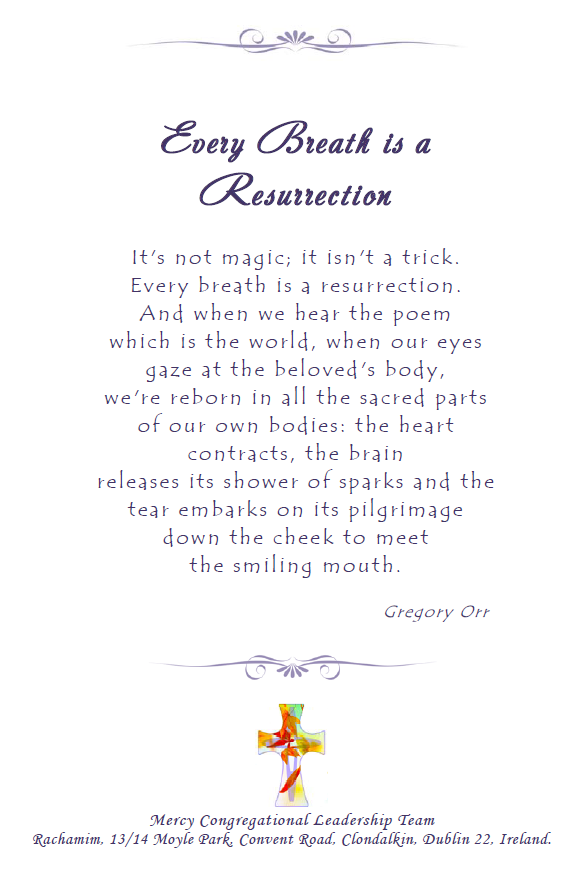